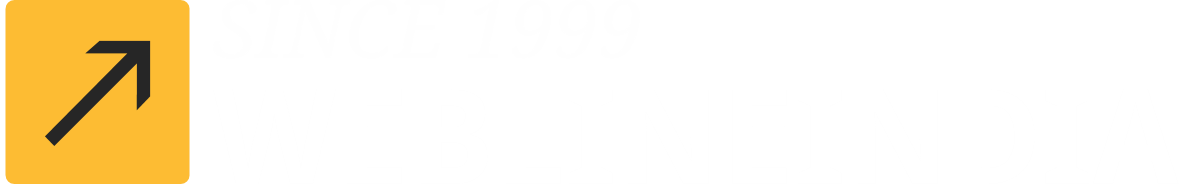 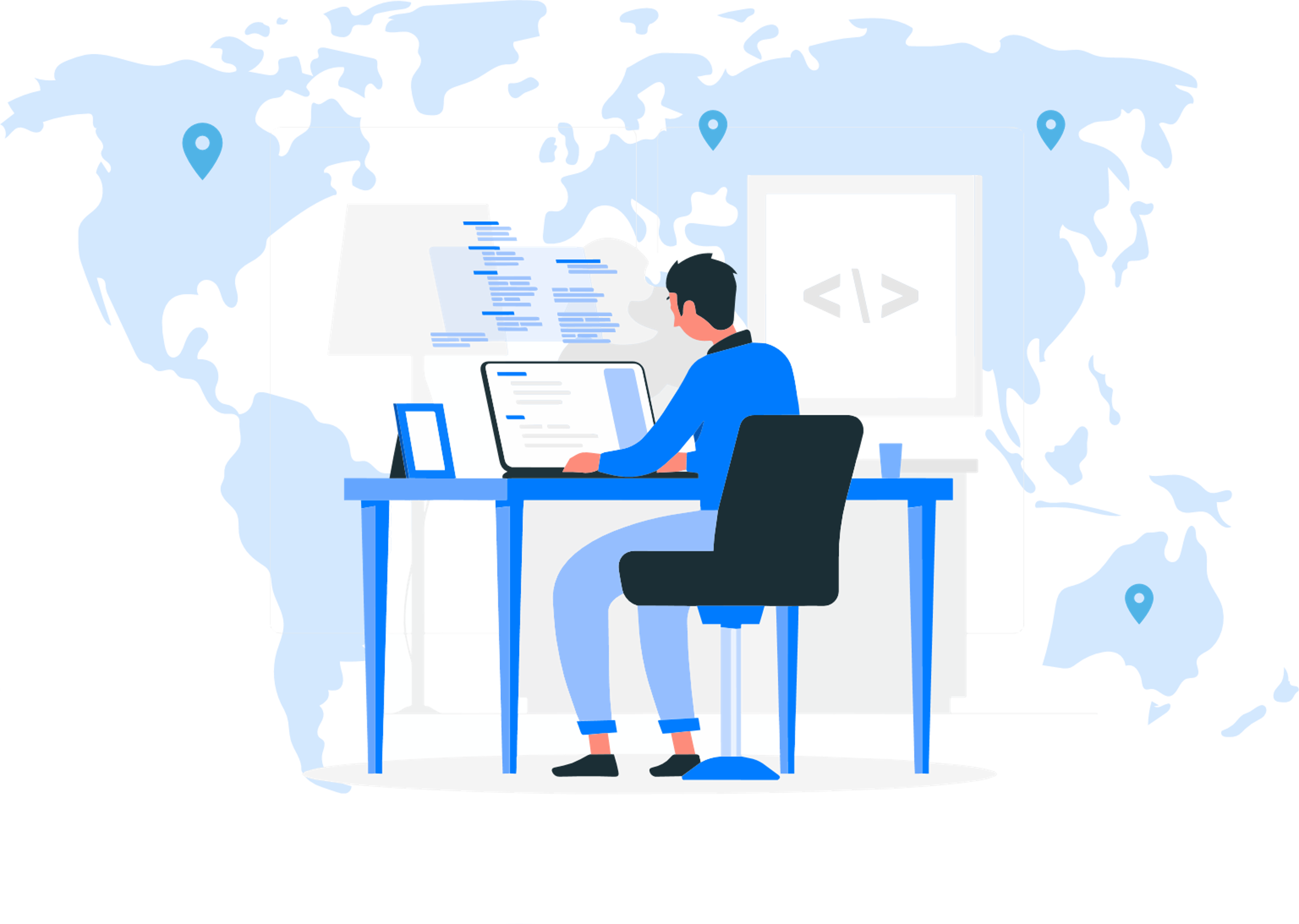 Why Should You Outsource Custom PHP Development Services?
PHP Framework was formerly known as Personal Home Page before being renamed Hypertext Pre-processor. PHP is simple to learn and to work with. It is the most extensively used web design language on the planet. Facebook began with PHP and continues to rely on it! Wikipedia has done the same.
What exactly is PHP?
PHP is one of the most important web technologies and the majority of websites use it. PHP contains a number of precise functions and exceptional capabilities that enable firms to construct feature-rich web pages and database-driven sites.
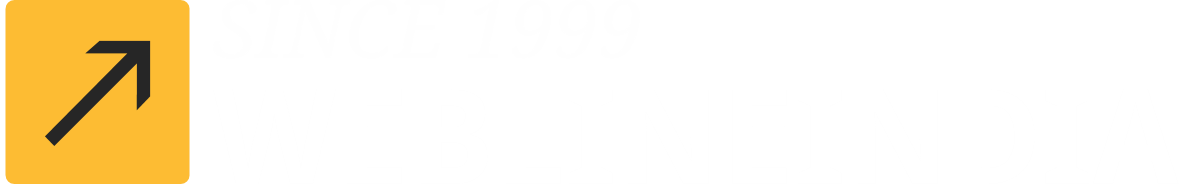 Source: https://www.weblineindia.com/blog/outsource-custom-php-development-services/
Why Choose PHP Over Other Programming Languages?
In today’s technological environment, organisations can construct websites and apps using a variety of programming languages such as Python, JavaScript, Node JS and PHP.
So, what makes PHP different from other programming languages?
It is easier to learn than other programming languages.
It’s intricacy and use of the event queue.
PHP & JavaScript are in an interesting battle and PHP shows no signs of abating.
This is the reason why many firms providing custom PHP development services are emerging in growing numbers.
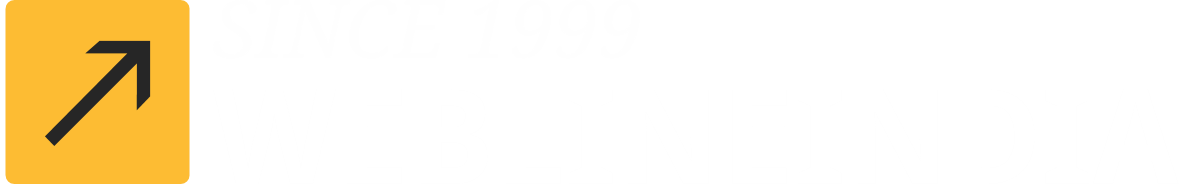 Source: https://www.weblineindia.com/blog/outsource-custom-php-development-services/
Outsource PHP Development Services | Top Benefits
Simple To Learn
Even non-technical people can create PHP projects. This shows that competition among such specialists is fierce, so you can obtain better value for money than with any other .NET or Java EE project.
Third-party code is supported
PHP is user-friendly. There are official communities such as PEAR (PHP Extension and App Repository) and PECL (PHP Extensions repository) where you can get the capability to enhance the capabilities of your project.
The Code is Portable
Once your team has created smart PHP code, it can be readily ported to various operating systems without losing functionality. Custom PHP development services are sometimes an excellent concept for entrepreneurs that have multiple similar businesses and want to save time.
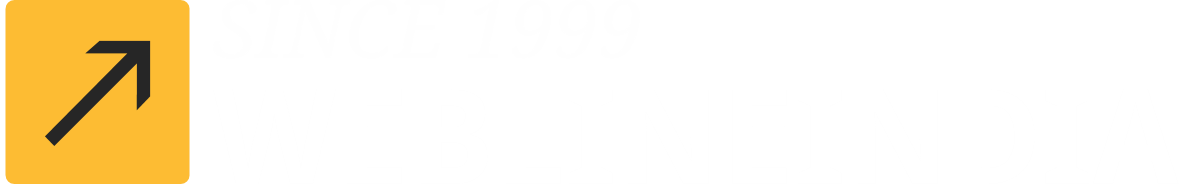 Source: https://www.weblineindia.com/blog/outsource-custom-php-development-services/
Outsource PHP Development Services | Top Benefits
It’s Quick
PHP is faster than other script-based websites because it requires fewer system resources. Even when additional software is used, the speed remains high.
Quick Time to Market
As an entrepreneur, it is critical that your idea be implemented ASAP. PHP projects take less time to complete than .NET projects. PHP is not the finest language, but it’s clearly the best online platform.
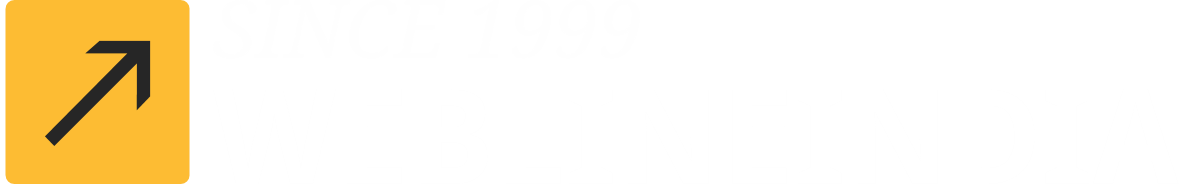 Source: https://www.weblineindia.com/blog/outsource-custom-php-development-services/
PHP Trends That Will Keep You Stay Ahead of the Competition
The Best Solution for SMBs & Start-ups
Important for Website Security
Because of its ability to manage enormous amounts of data, the PHP framework is the greatest solution for SMBs & start-ups. Additionally, the cost of engaging a PHP development company is fairly low, which start-ups and SMBs may take advantage of.
Every day, cyber threats grow at an alarming rate. These are the most severe attacks, which can cost companies throughout the world millions of dollars. As frightening as this may sound, we recommend that you take all precautions possible to protect your website from cyber threats.
Cloud Integration at its Finest
Trends in User Interfaces
Have you heard of the Receptive Web? So far, the responsive web has been one of the most widely discussed PHP trends. It is not just a buzzword; it refers to responsive web designs that adapt to any environment to provide end users with an optimum web experience.
Cloud computing is the most fantastic technology ever produced, with minimal infrastructure costs, a high level of security, and omnipresent accessibility adaptability. More PHP sites will be incorporated into the cloud in 2022 as the cloud’s popularity grows.
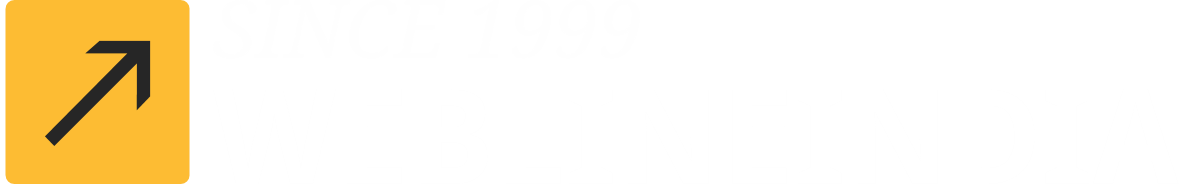 Source: https://www.weblineindia.com/blog/outsource-custom-php-development-services/
PHP Trends That Will Keep You Stay Ahead of the Competition
IoT Clubbing using PHP
Streamlining Smart Chatbots
The IoT is a game-changing technology with three distinct levels of virtual infrastructure. PHP framework, as a dynamic and popular language, is fast adopting this architecture. You may stand out if you can outsource PHP development to a reputed firm.
Chatbots are the best thing that has occurred to the internet in recent years. NLP (Natural Language Processing) and deep learning Chatbots are rapidly changing the scenario in the field of ‘Conversation Agent’ by answering website users’ questions as if they were humans.
Expanding Outsourcing
The PHP development industry’s outsourcing business is expanding at a rapid pace. This year’s development trend is worth keeping an eye on. Outsourcing is becoming more popular by the day and it is one of the key drivers for the industry’s rapid rise.
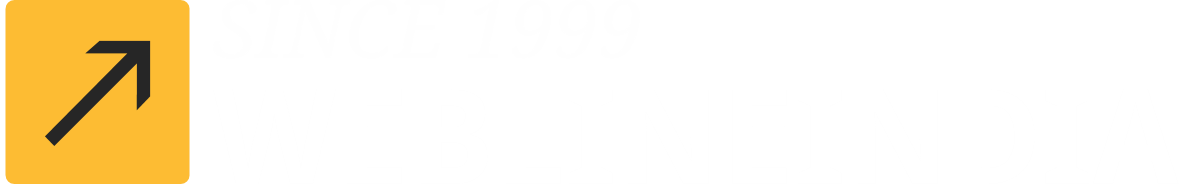 Source: https://www.weblineindia.com/blog/outsource-custom-php-development-services/
The End Game
PHP is simple to learn and less expensive to deploy on appropriate platforms. It is also a server-independent scripting language that runs flawlessly on any Linux or Windows server. As a simple and flexible scripting language, the PHP framework has absorbed all of the most cutting-edge technical developments to date.
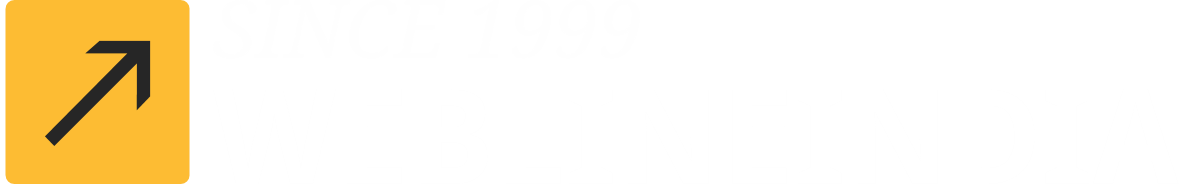 Source: https://www.weblineindia.com/blog/outsource-custom-php-development-services/
THANK YOU
CONTACT US
+1-213-908-1090 (USA)
+61-2-8011-4668 (AUS)
+44-207-193-7507 (UK)
+91-79-26420897 (IND)
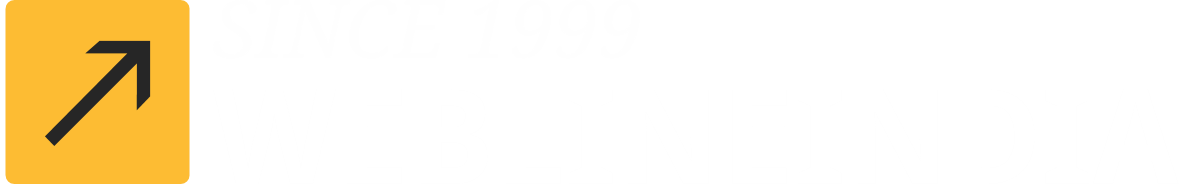 WEBSITE
EMAIL
www.weblineindia.com
info@weblineindia.com